You’re the Art Critic!
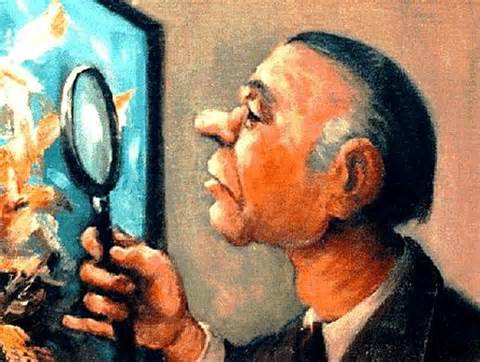 Ch. 10.2-Urbanization
Photo #1 – How the Other Half Live
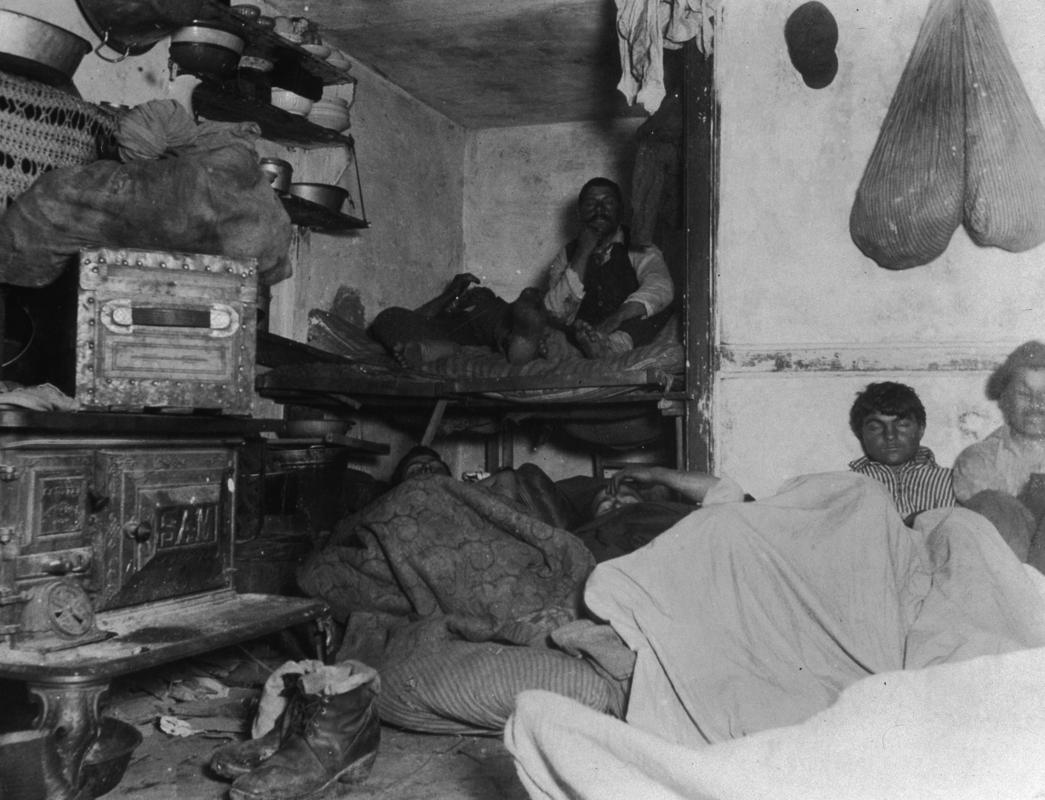 Photo #2 – How the Other Half Live
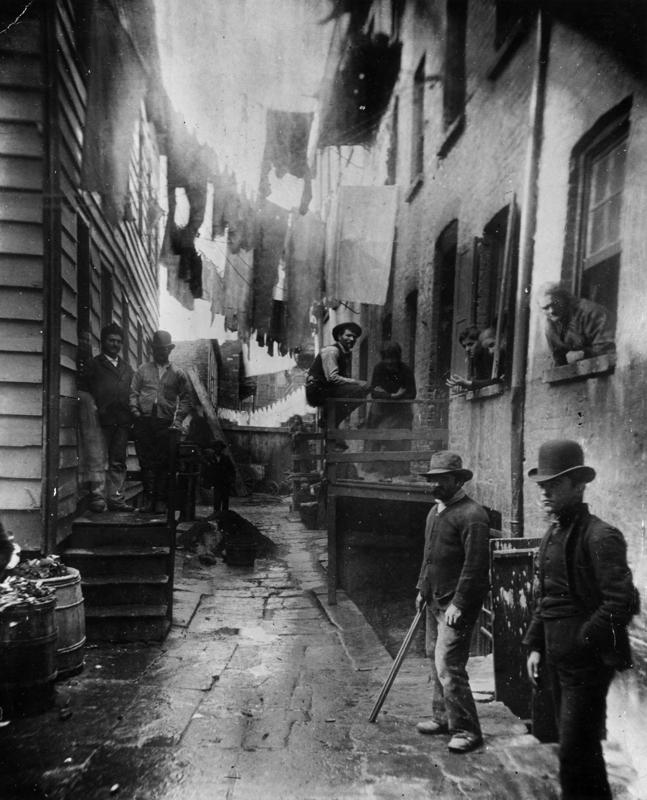 Photo #3- How the Other Half Live
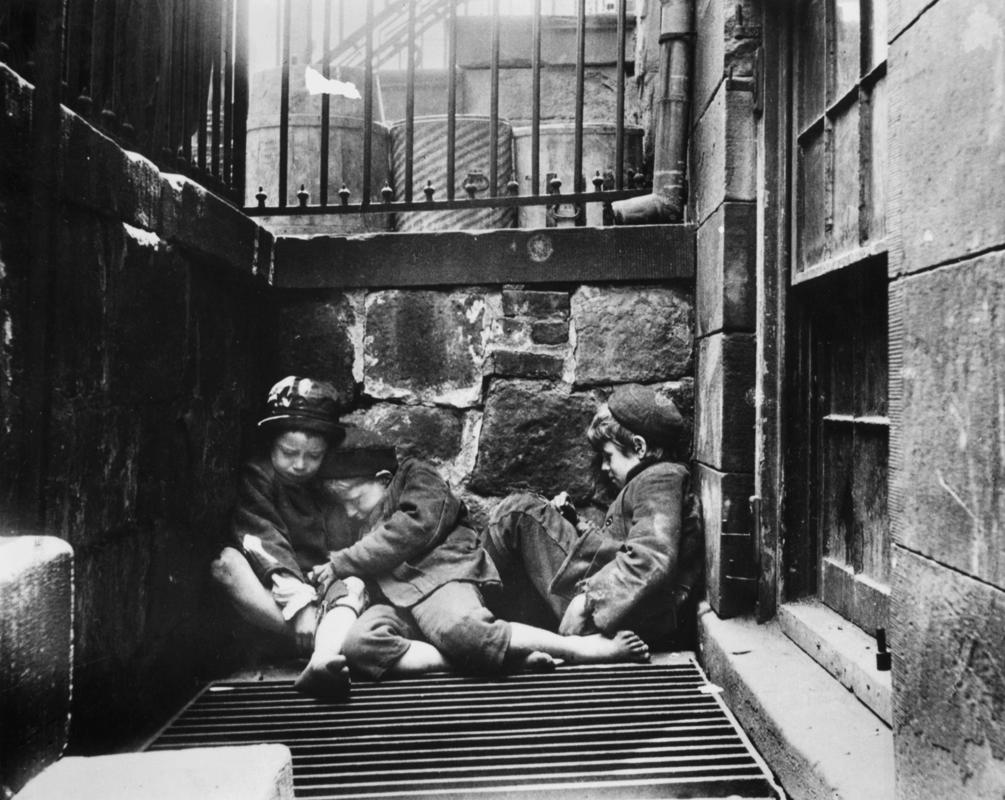 Photo #4 – Lewis Hine
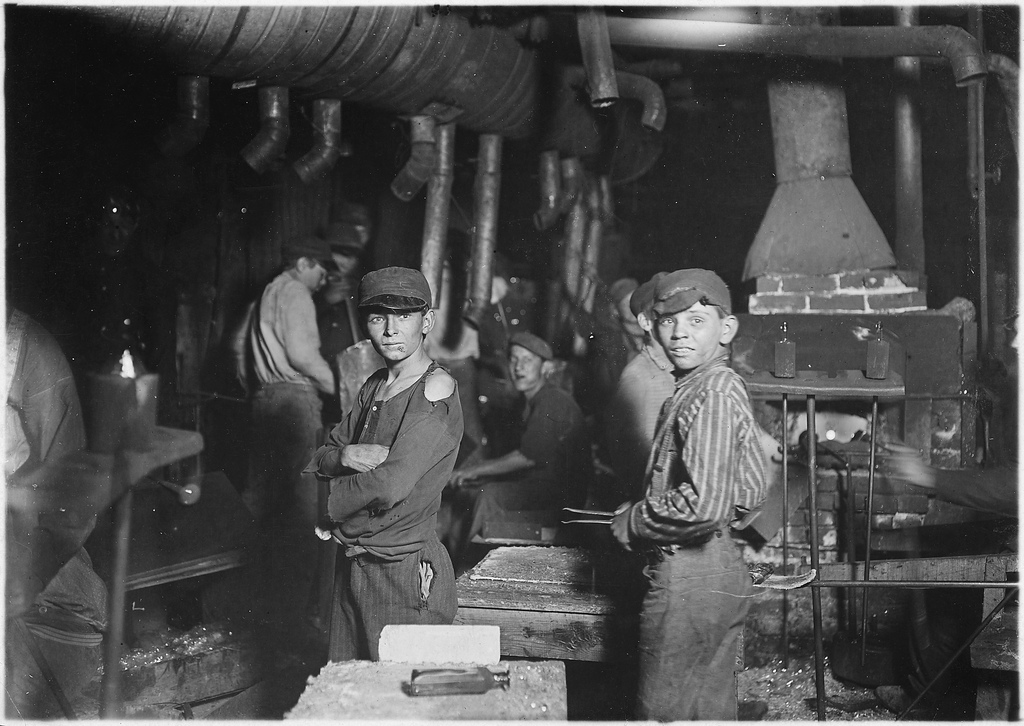 Photo #5 – Lewis Hine
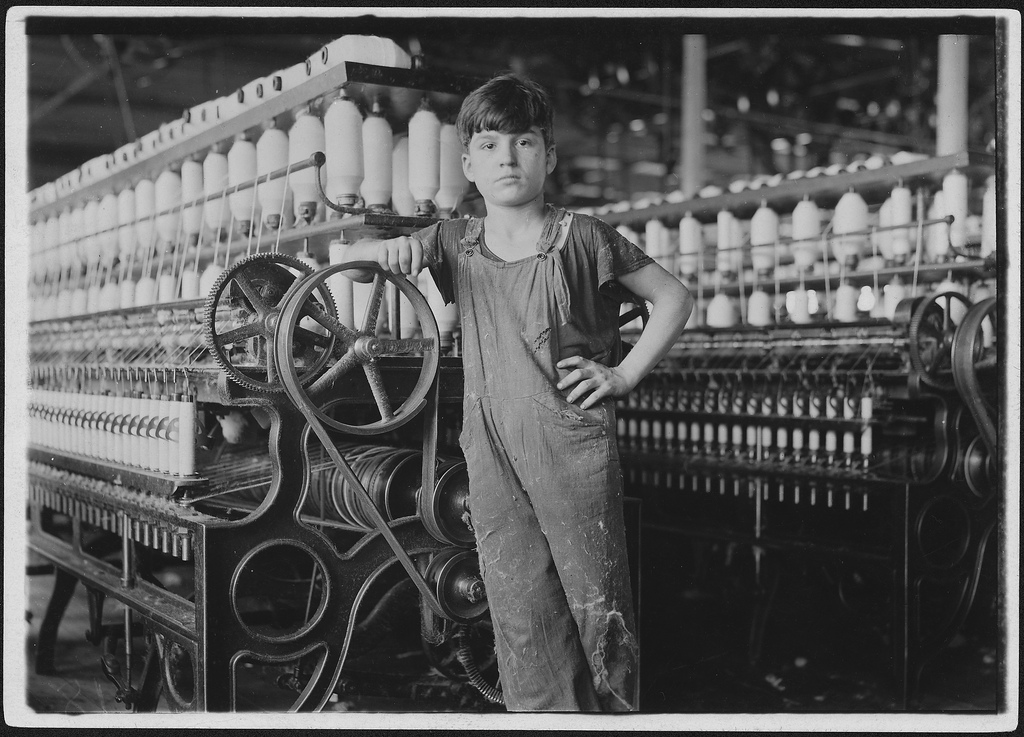 Objectives for Learning:
Explain the technological developments that made the growth of cities possible.

Analyze problems that were caused by mass urbanization during the Industrial Revolution time period in the U.S.
Urbanization in the U.S.
I. Migration to Cities
  A. Causes:
	1. Immigrants
	2. Rural to Urban
         Migration
*What are some 
  push & pull factors
  leading to this 
  change?
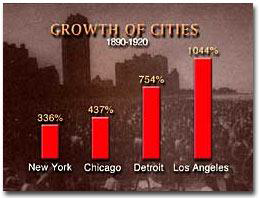 The New Urban Environment
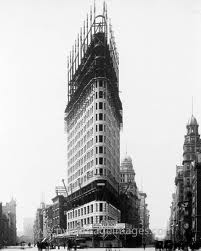 II. New City Environments
  A. Skyscrapers
    1. Material Improvements
       a. reinforced concrete
       b. steel beams
    2. Designers
       a. Frank Loyd Wright
       b. Louie Sullivan
  B. Mass Transit
    1. Cable Cars (SF)
     2. Electric Trolley
     3. Subways
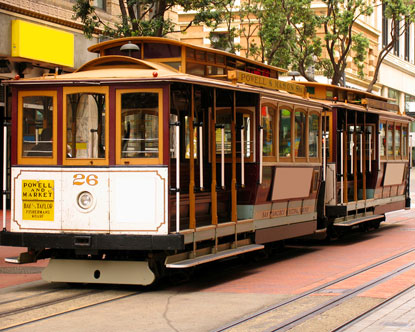 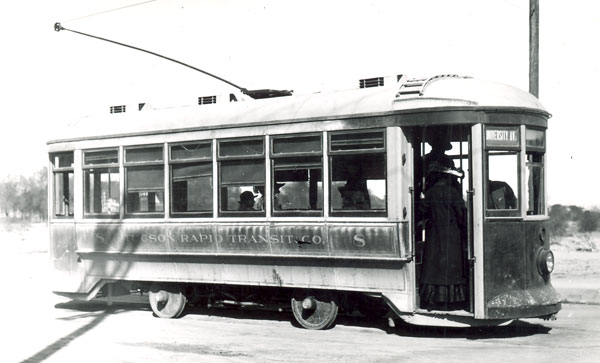 No one contributed more to the design of skyscrapers than Chicago’s
a. Frank Lloyd Wright.	
b.	Potter Palmer.	
c.	Louis Sullivan.	
d.	Frank J. Sprague.
To alleviate congestion in city streets, Chicago built an elevated railroad, and both Boston and New York built the first
a. trolley cars.	
b.	tunnels.	
c.	overpasses.	
d.	subway systems.
Separation by Class
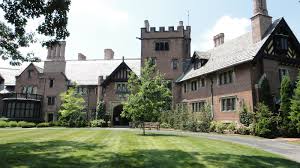 III. Separation by Class
   A. High Society
    -American Castles
   B. Middle-Class  
       Gentility
     -streetcar suburbs
   C. Working Class
    -tenements–dark and     	crowded multi-family 	apartments
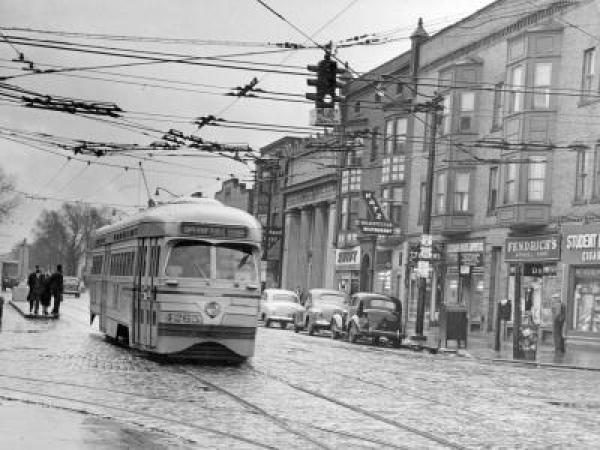 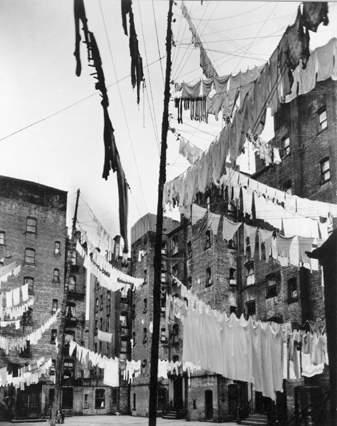 America’s industrialization not only made some people wealthy; it also helped create a growing
a. tenement system.	
b.	middle class.	
c.	agricultural system.	
d.	political machine.
Urban Problems
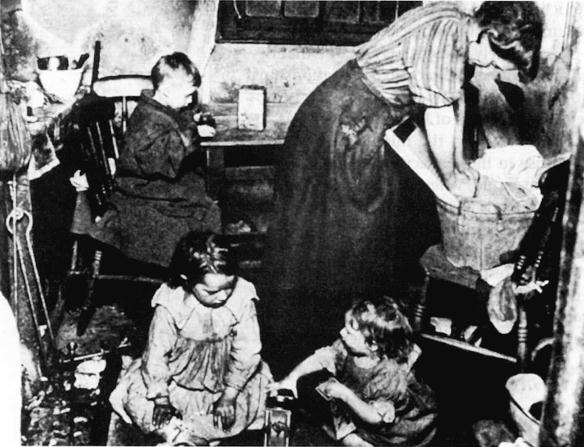 IV. Urban Problems
   A. Crime
   B. Disease
   C. Nativism
	 D. Child Labor
	 E. Pollution
Political Corruption
V. Corrupt Urban Politics
   A. Political Machines
		ex: “Tammany Hall”
   B. Party Bosses
		1. George Plunkitt
		2. William “Boss” Tweed
	 C. Graft
		-gaining money dishonestly
           through political means.
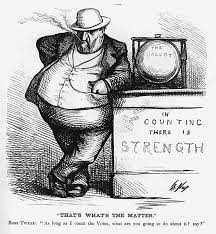 Who rose to be one of New York’s most powerful party bosses?
a.Thomas Pendergast	
b.	Cornelius Vanderbilt	
c.	George Plunkitt	
d.	Zalmen Yoffeh
What was the famous New York Democratic political machine called?
a.Tammany Hall	
b.	Tammany Tweed	
c.	Thomas Pendergast Machine	
d.	William M. Tweed Hall